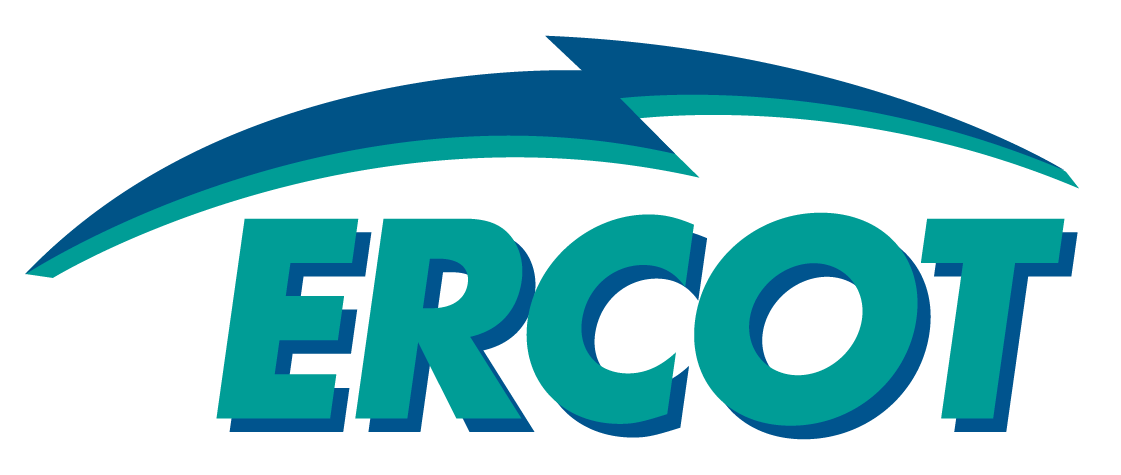 Flight Testing Update

Paul Yockey
Flight Administrator
 
Retail Market Subcommittee
05/05/15
Flight 0215
Flight 0215 Summary
Flight 0215 is 100% complete as of 04/06/15.
3 New CRs tested (Including 2 additional DUNS)
Existing CRs: 1 CRs tested for Change of Service Provider, and 1 CR added new territories (1 withdrew from testing).
642 tasks were scheduled including connectivity (approximately a 42% decrease in tasks and approximately a 70% decrease in actual test days using the newly implemented Flight testing script pack)
Adhoc Period Testing: 4 Existing CRs tested, 1 for Change of Service Provider, 2 for Bank Change, and 1 an additional DUNS.
Adhoc Period had 369 total tasks scheduled including connectivity.
Adhoc Testing is 100% complete as of 4/17/15.
Retail Market Subcommittee
05/05/15
Flight 0615
Schedule
Flight 0615 signup begins 05/13/15
Flight 0615 signup deadline is 05/20/15 (Adhoc, 07/17/15 for Current MPs Only, subject to Flight Administrator and TDSPs’ Approval)*
Adhoc signup deadline pending RMS Vote today to change to 07/02/15.
Connectivity kick-off conference call is 05/26/15
Flight kick-off conference call is 06/12/15
Day 1 transactions begin 06/15/15
Flight 0615 concludes on 06/26/15 (Contingency/Adhoc Period until 08/07/15)
Retail Market Subcommittee
05/05/15
Questions?
Retail Market Subcommittee
05/05/15